Campañas por la Ratificación del Convenio 189 en las Américas
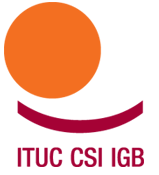 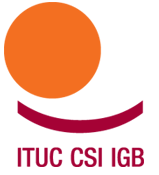 INDICE
Introducción 
Antecedentes 
Acciones realizadas
Resultados
Conclusiones
INTRODUCCIÓN
La campaña de 12 por 12 es una iniciativa de la CSI en estrecha cooperación con la red internacional de trabajadoras del hogar (IDWN), la UITA, ISP (Internacional de servicios públicos), CES (confederación Europea de sindicatos) , Human Rights Watch , Amnistía Internacional , Anti -Slavery International, Caritas , Solidar, Migrant Forum Asia , Marcha Global contra el trabajo infantil, FOS y Solidaridad Mundial .
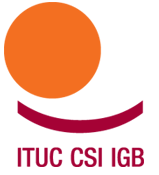 ANTECEDENTES Año 2011
SEIS MESES
Objetivos de las Campañas
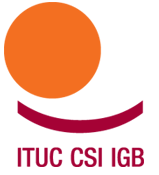 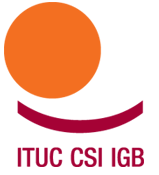 Algunas Acciones Realizadas
Utilización de todos los medios al alcance para publicar el contenido y los alcances del C. 189 y R.201 (redes sociales, revistas, sitios web, otros)

Movilizaciones  ante los Estados, especialmente al Parlamento, ministerio de trabajo y partidos políticos con representación parlamentaria instándoles a impulsar la ratificación del C.189

Realización de Foros, marchas en fechas claves para el movimiento sindical y específicamente para las mujeres trabajadoras.

Identificar a campeones como en las Filipinas , donde los políticos y músicos de alto nivel mostraron apoyo para la campaña de 12 por 12
Resultados  Obtenidos (1)
14  Ratificaciones del C. 189 (Uruguay, Paraguay, Bolivia, Nicaragua, Colombia, República Dominicana, Mauricio , Sudáfrica , Filipinas , Italia, Alemania , Guyana,  Ecuador, Costa Rica)
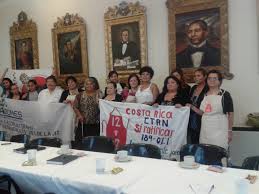 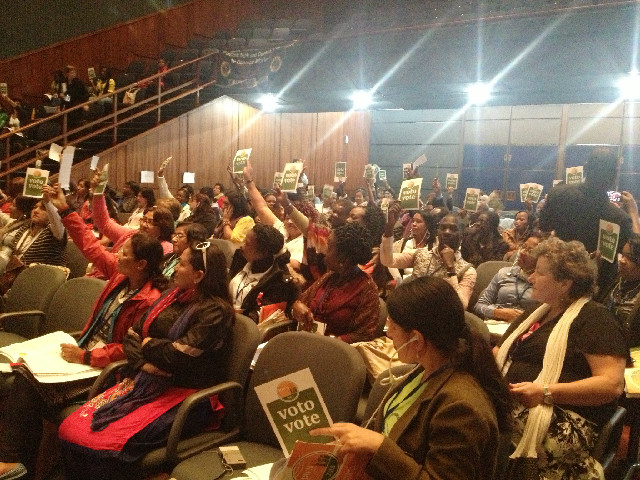 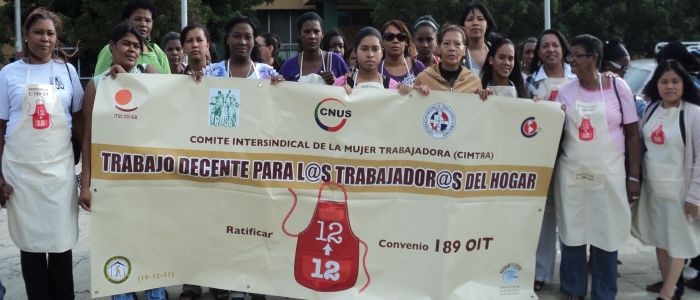 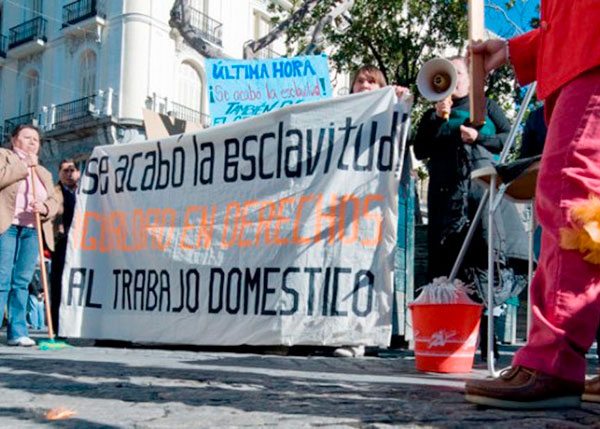 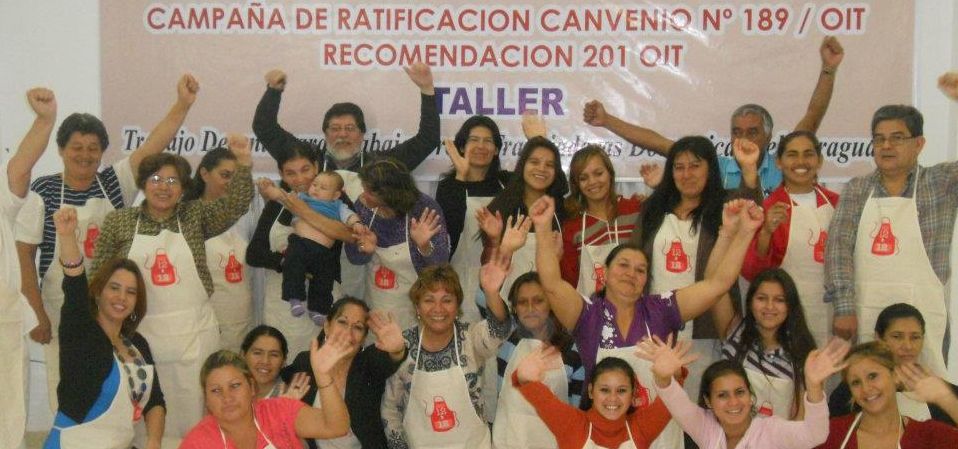 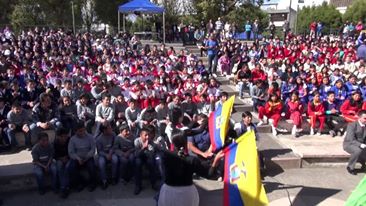 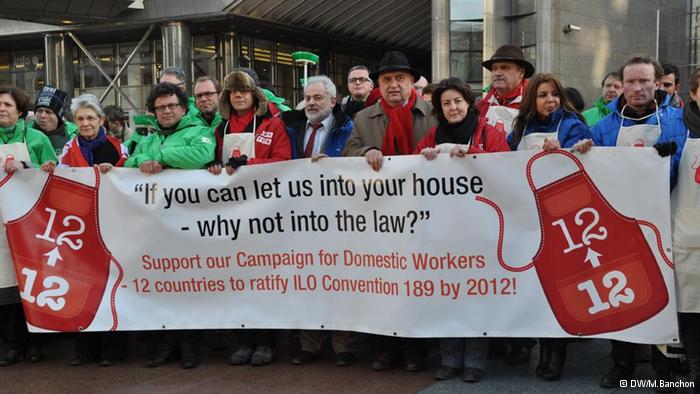 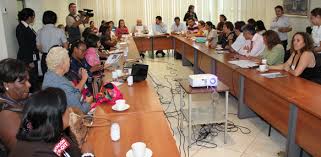 Resultados  Obtenidos (3)
7  Modificaciones de Ley a favor de las Trabajadoras del Hogar
BRASIL
ARGENTINA
VENEZUELA
FILIPINAS
ESPAÑA
EEUU (en dos estados: Hawai y California)
Resultados  Obtenidos (4)
4  Compromisos Públicos por parte de Diputados/as   y/o Ministerios
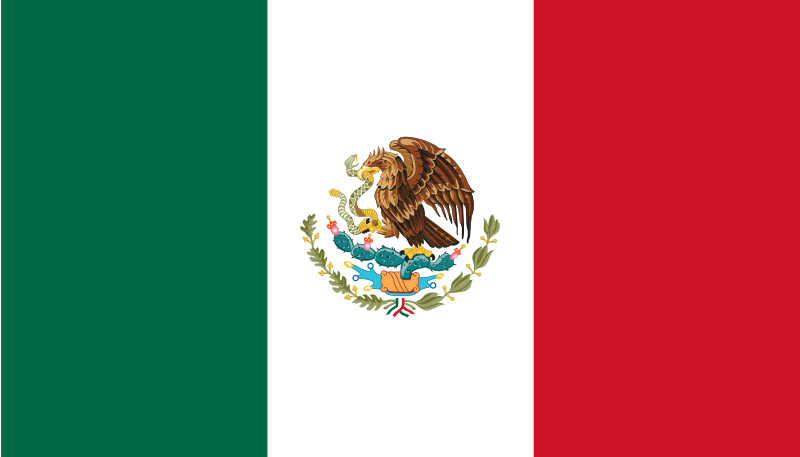 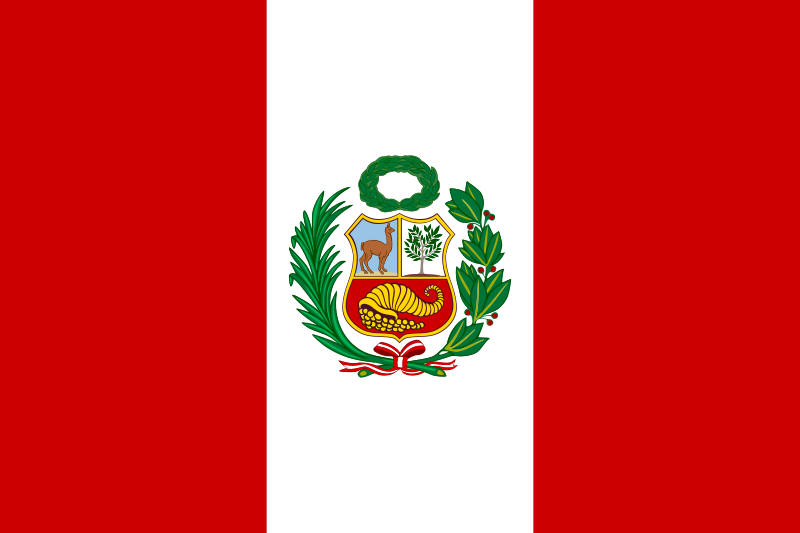 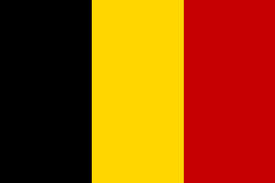 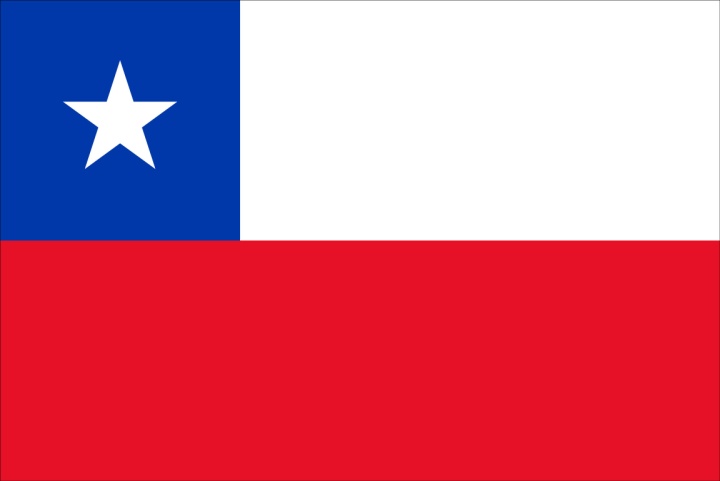 MEXICO
CHILE
PERU
BELGICA
Resultados  Obtenidos (5)
Se unieron más de 20 mil trabajadoras del hogar al movimiento sindical y se crearon  10  sindicatos.  Esto se ha dado en los siguientes países
Conclusión
Surgió un importante proceso de incorporación de mujeres trabajadoras al movimiento sindical;  se crearon reformas de leyes y políticas públicas a nivel nacional que garantizan los derechos de las mujeres trabajadoras, en particular las trabajadoras del hogar.  

Ante esto,  la Campaña 12 por 12 ayudó a promover el derecho a optar por  normas de trabajo decente que garantizan la 

 ¡Igualdad de Oportunidades para las Trabajadoras del hogar !
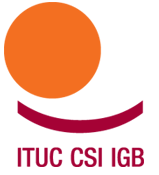 ¡Gracias!
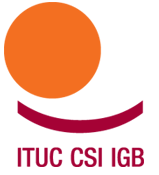